Probing Axion-like Particles via Primordial Black Hole Evaporation
Based on arXiv: 2504.14185, PhysRevD.106.095034
Speaker: 张瑞珈(Rui-jia Zhang, NKU)
In collaboration with 李佟(Tong Li, NKU)
轴子暗物质：理论与观测（Axion Dark Matter: Theory and Phenomenology)
2025.5.9—5.12 山东，青岛
Outline
1. Introduction to PBH
2. Search for ALP at terrestrial detector
Event rates
Detection and constraints in neutrino experiments
3. Search for ALP at gamma-ray experiments
Event rates
Projected sensitivity for PBH-DM fraction and ALP couplings
4. Summary
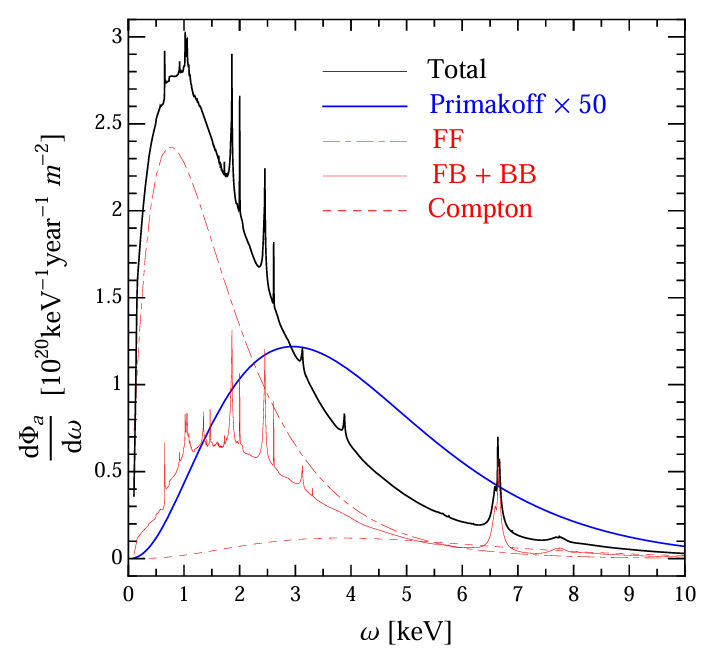 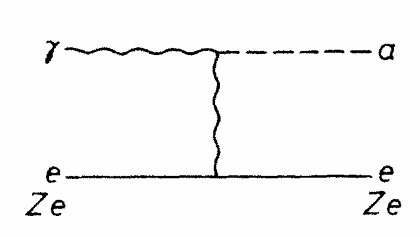 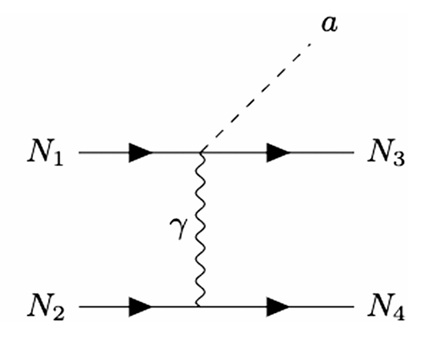 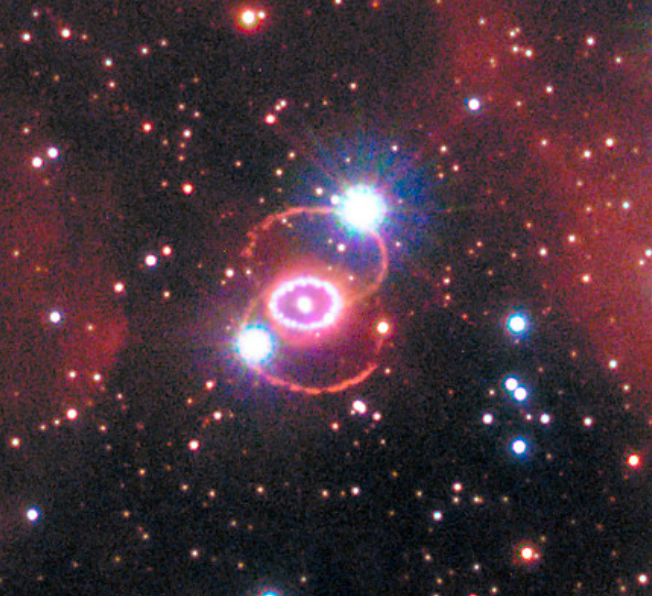 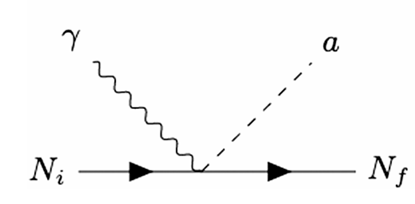 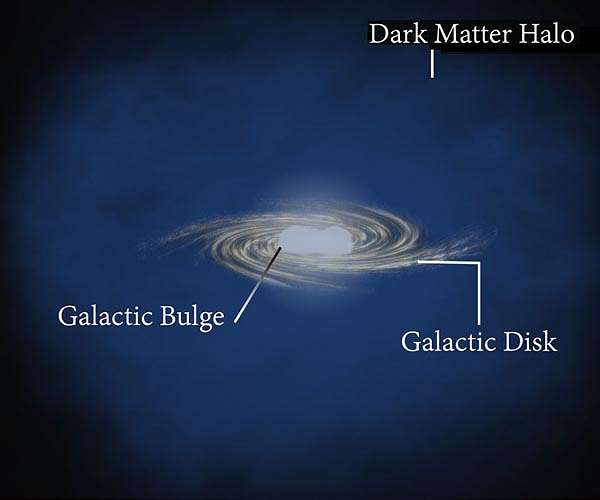 Various celestial bodies in the universe can serve as potential axion sources...
Introduction to PBH
In 1975, Stephen Hawking proved that black holes are not entirely “black”.
Instead, due to quantum effects near the event horizon, they emit radiation (primarily photons and other elementary particles), leading to an evaporation and potentially complete disappearance.
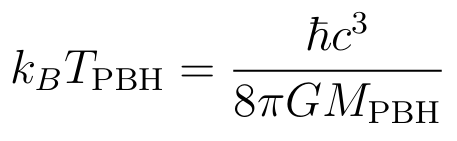 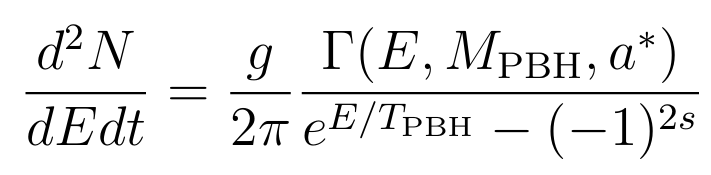 The particle flux emitted from PBHs
= the galactic flux + the extragalactic flux
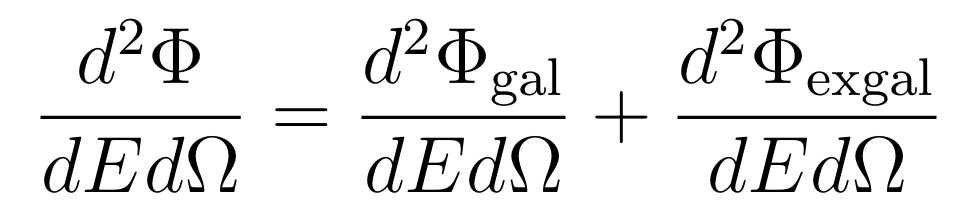 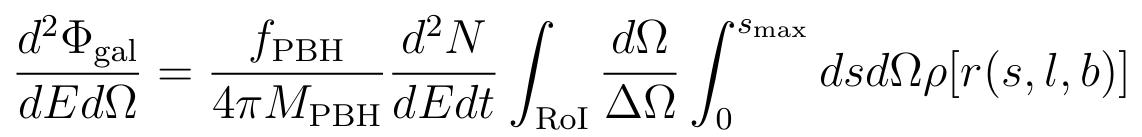 the Navarro-Frenk-White 
(NFW) DM profile
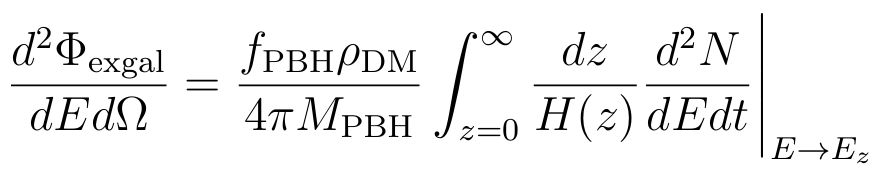 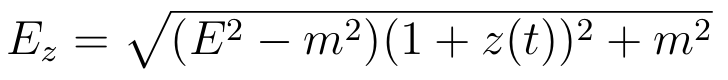 At cosmologcial distance, 
we must account for reshift effects.
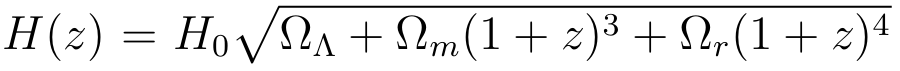 We utilize the package BlackHawk v2.1 to obtain the spectrum of PBH emitted particles with different PBH mass.
PBH galactic flux of emitted light ALPs:
Detection energy windows
for some typical interactions:
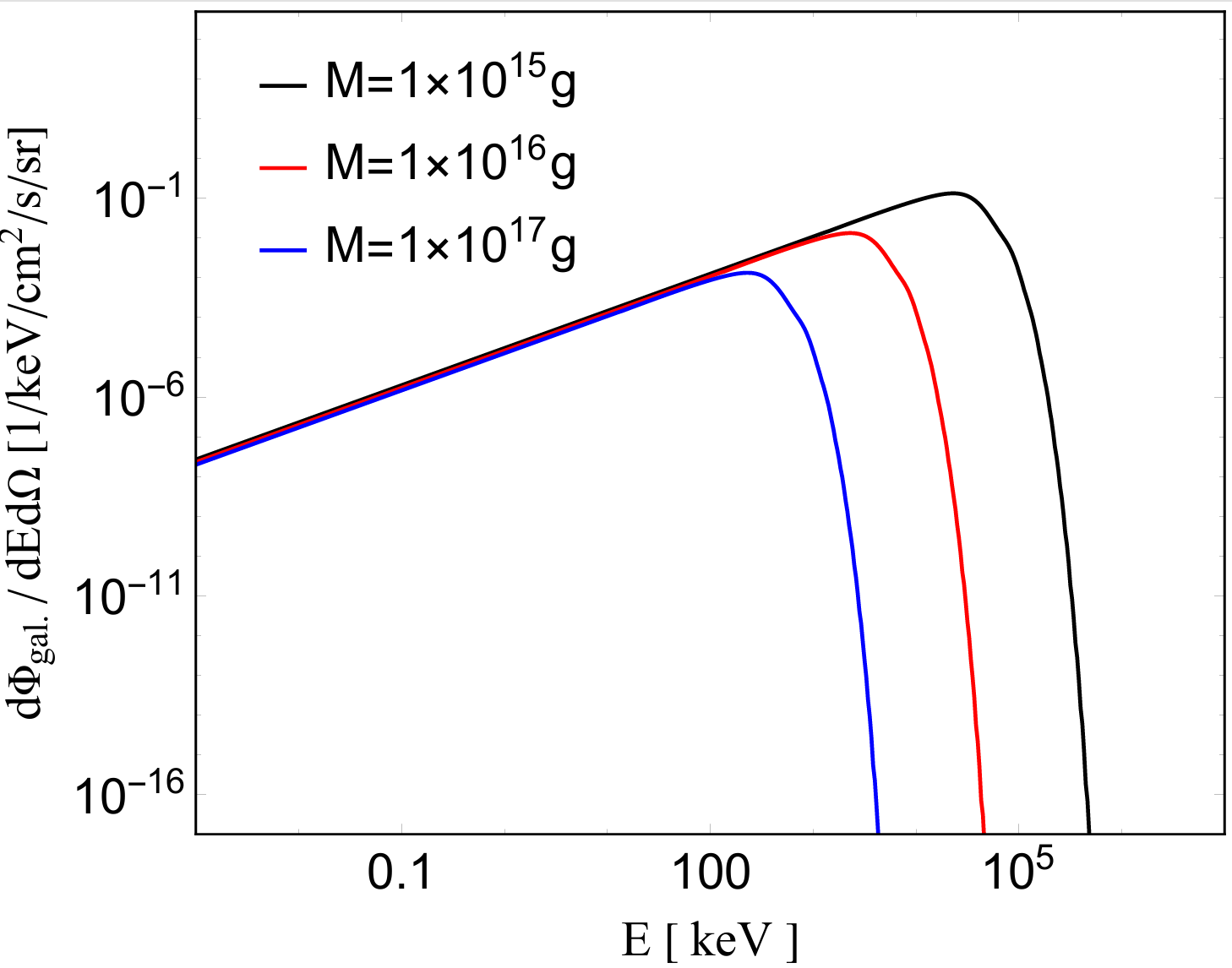 Spectrum of elementary particles radiated by PBH
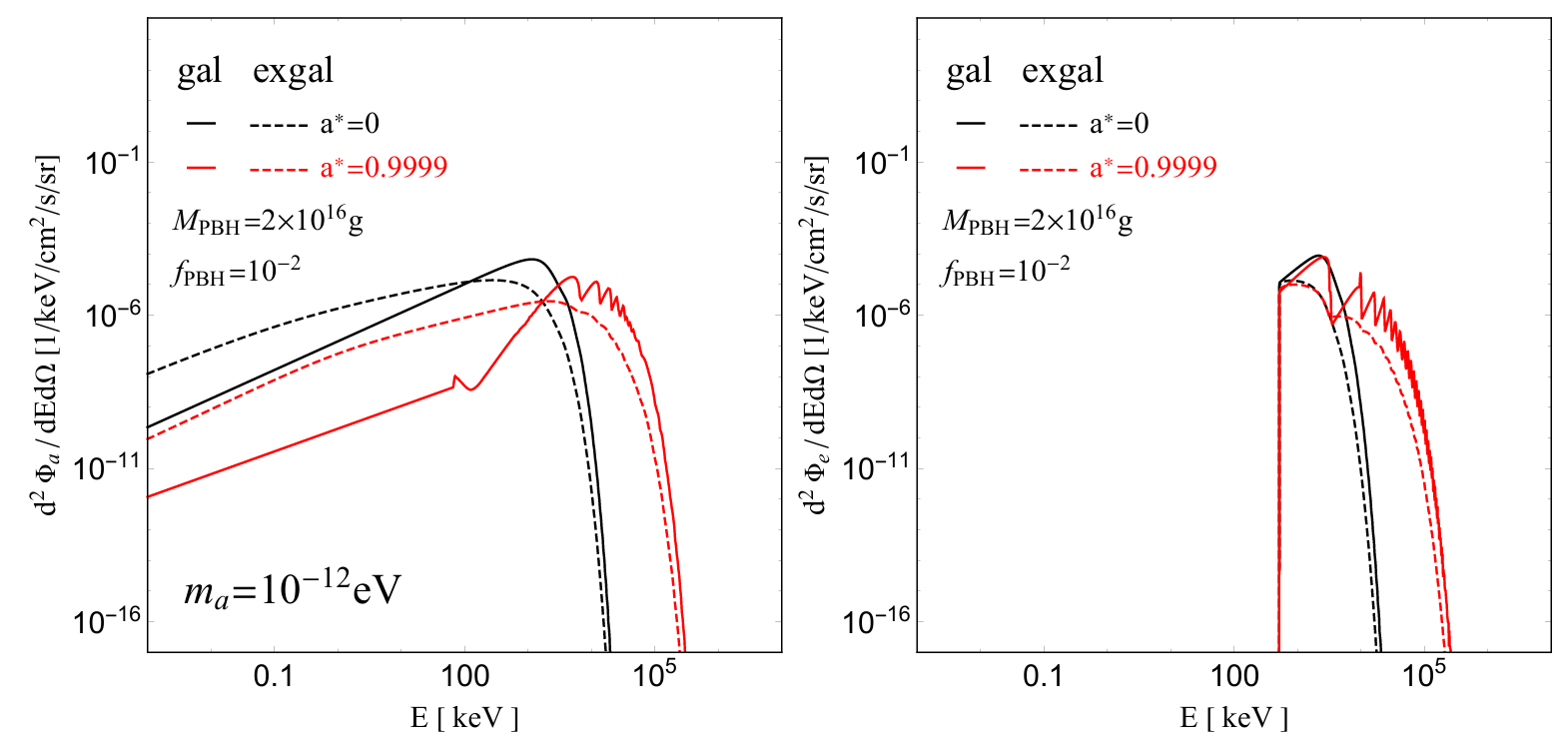 PBH ALPs
PBH electrons
The spectrum of ALPs(left) and electrons(right) from PBH evaporation.
For the same PBH mass, a larger spin shifts the emission to higher energies.
This is a consequence of angular momentum-enhanced Hawking evaporation.
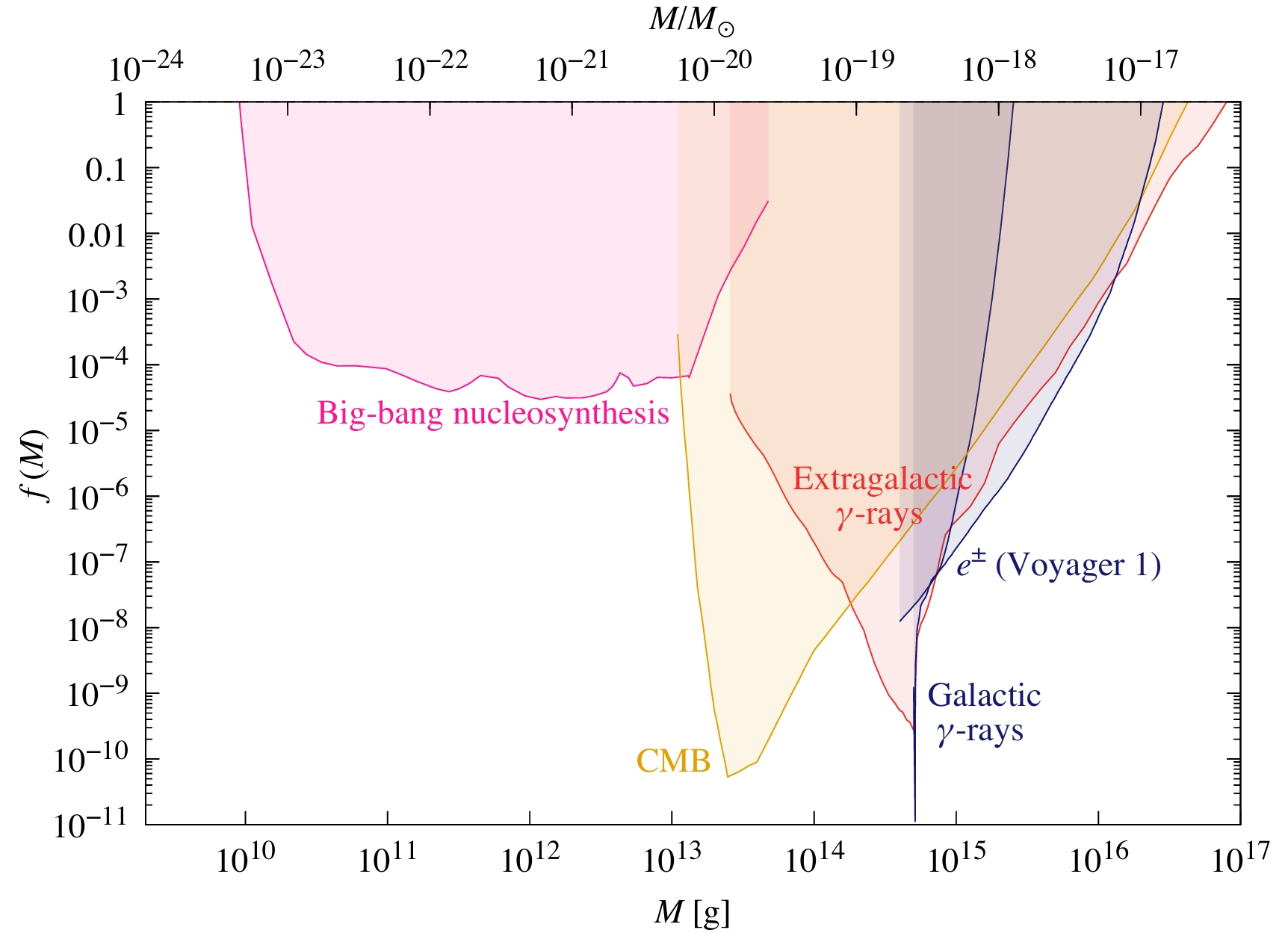 Cited from
Bernard Carr, Kazunori Kohri, Yuuiti Sendouda, and Junichi Yokoyama, “Constraints on Primordial Black Holes,” (2020),  arXiv.2002.12778
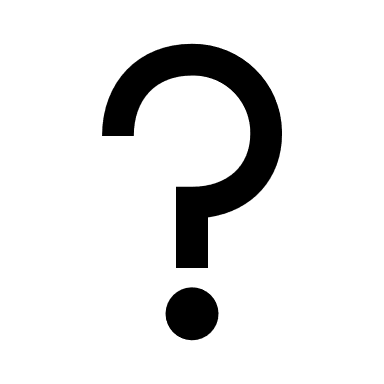 How to establish the connection between PBHs and ALPs?
ALPs themselves are products of PBH radiation:
    (a). ALPs convert into detectable photonic signals during their propagation through the interstellar medium. 
    (b). When reaching terrestrial detectors, ALPs undergo conversion into observable signals.
1-(a). Interstellar medium
1-(b). Terrestrial detectors
2. The fermionic particles radiated by PBHs interact with ALPs that constitute DM, 
    then emit photons. (inverse Compton process)
γ
PBH
PBH ALPs
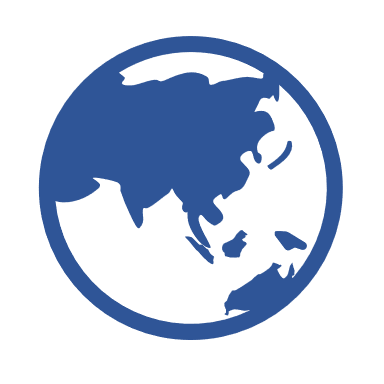 Magnetic filed
PBH ALPs
DM ALPs
γ
PBH fermion
2. Inverse Compton process
2. Search for ALP at terrestrial detector
Events rates
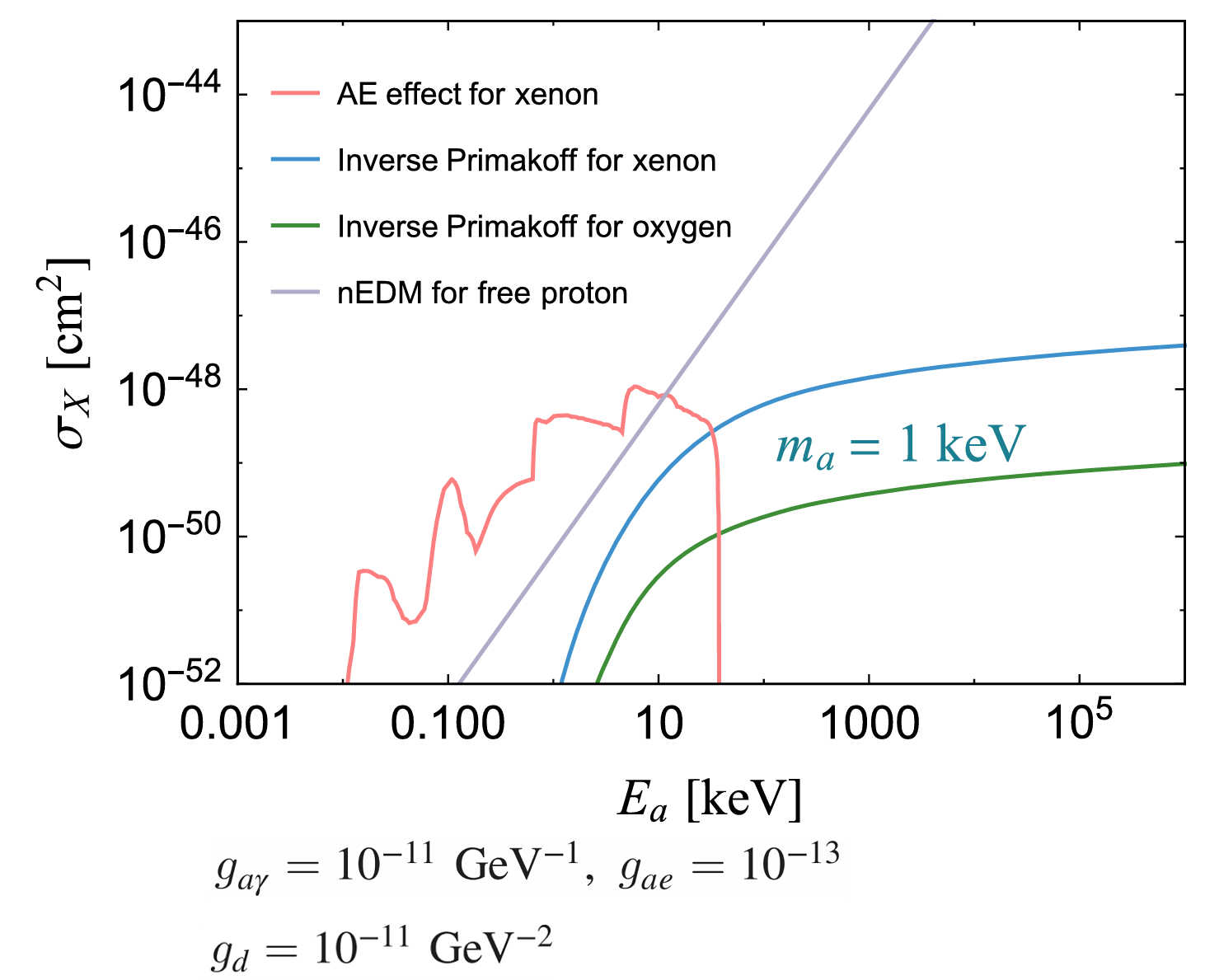 Our work: PhysRevD.106.095034
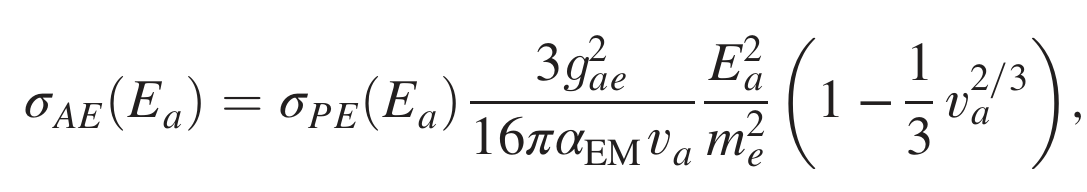 B. The inverse Primakoff process:
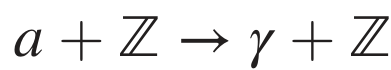 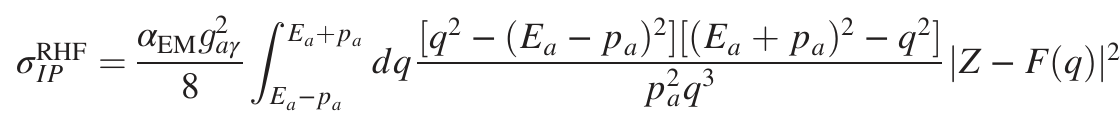 (depends on axion mass)
Terrestrial detectors
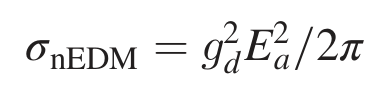 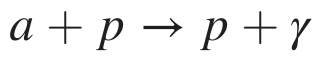 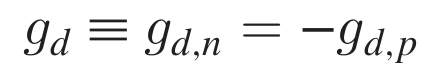 C. The nucleon dipole portal:
PBH
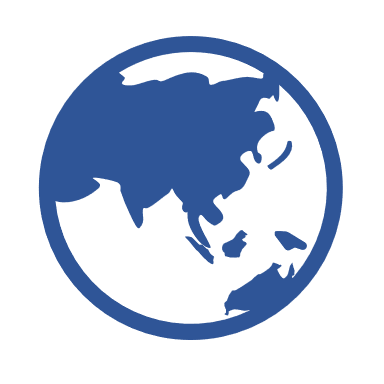 PBH ALPs
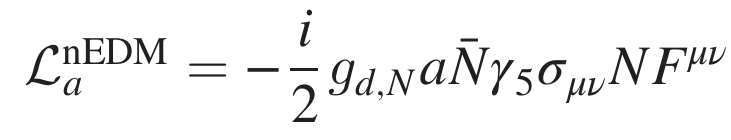 This reaction produces a visible flux of photons within the detector.（ free-proton-rich water Cherenkov detector such as Hyper-K ）
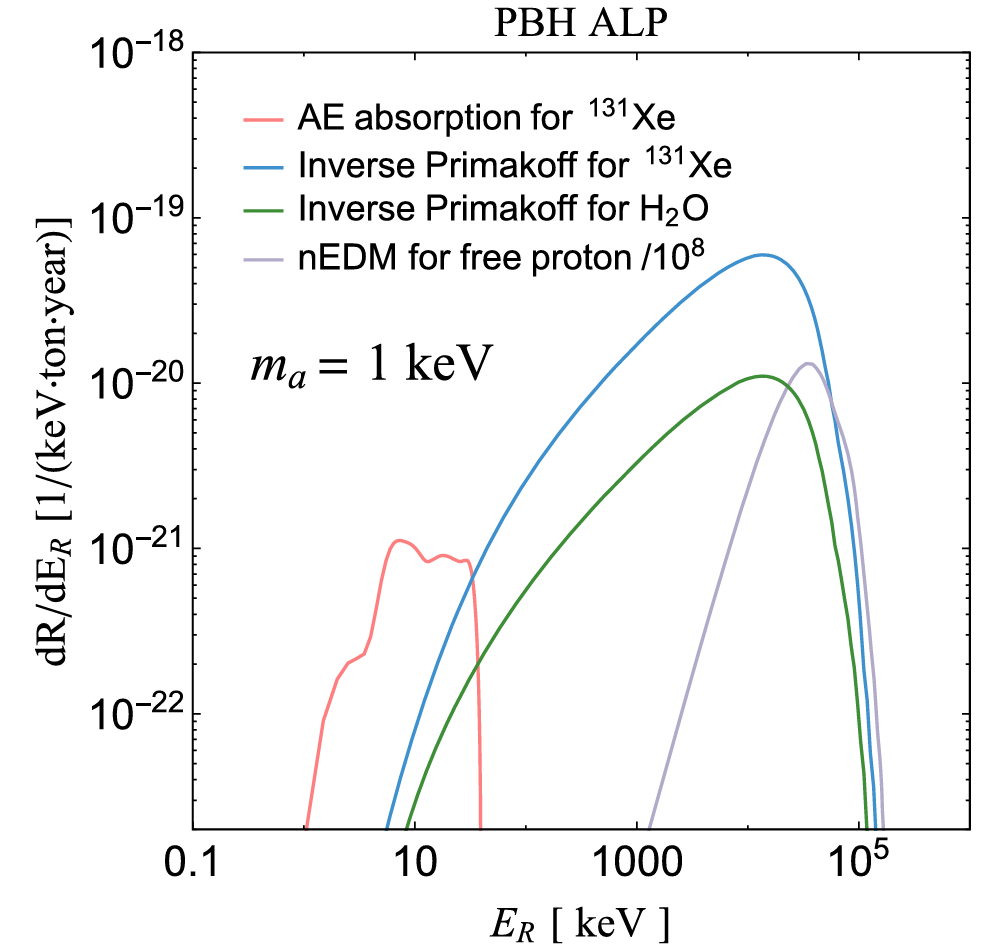 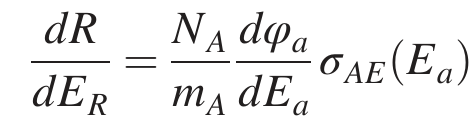 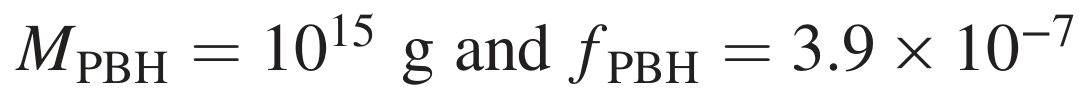 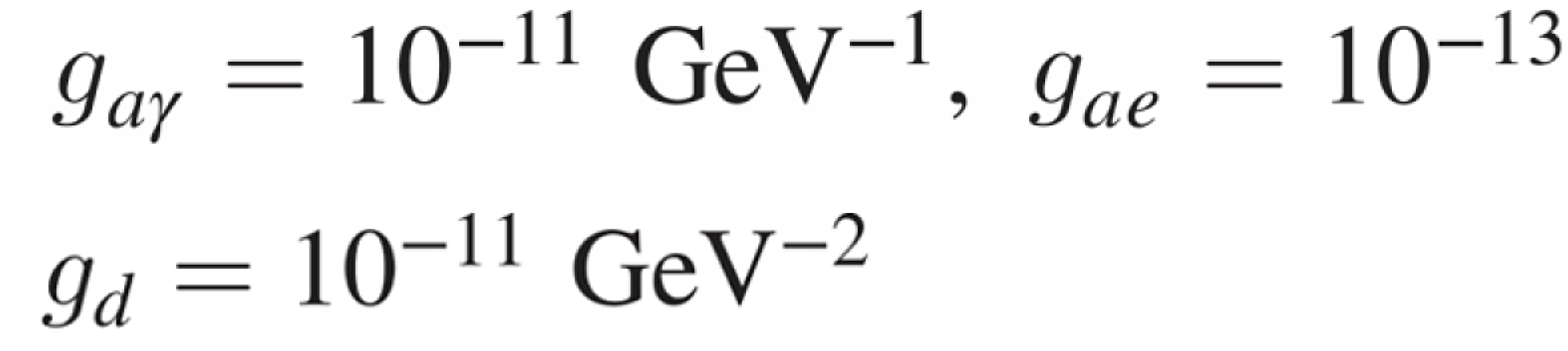 b)  Detection and constraints in neutrino experiments
sensitive only to visible energy ＞ 100 MeV
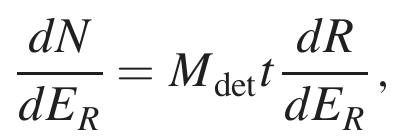 The event number per recoil energy is given by
2628.1 days of running in a single tank consisting of 22.5 kiloton (kt) fiducial volume pure water
Super-K
162 kt · yr
Three energy bins with 100 MeV < E <1.33 GeV,  1.33GeV< E< 20GeV, and E >20 GeV for the “electron elastic scatter like” events
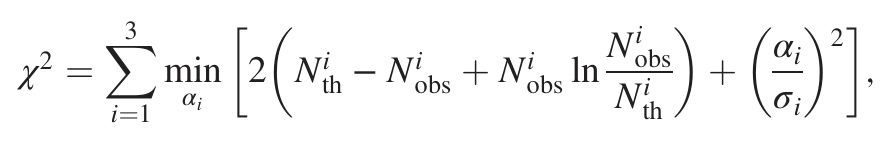 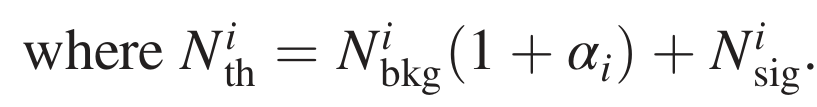 2628.1 days of running in a single tank consisting of 22.5 kiloton (kt) fiducial volume pure water
Super-K
162 kt · yr
C. Kachulis et al. (Super-Kamiokande Collaboration), 
Phys. Rev. Lett. 120, 221301 (2018).
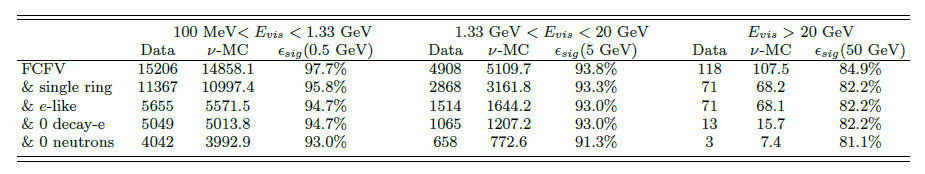 5 (10) years of running in a single tank consisting of 374 (187) kiloton (kt) fiducial volume pure water
Hyper-K
1870 kt · yr
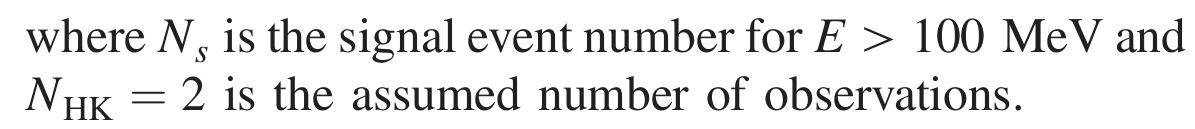 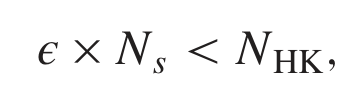 The attenuation of ALPs
PBH ALPs travel a distance in the atmosphere and underground before reaching terrestrial detectors and would be stopped due to the process a+p → p+γ therein.
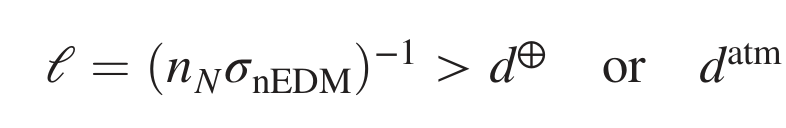 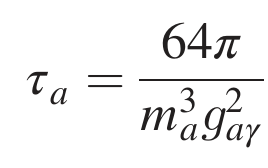 The ALP lifetime
Require the ALP lifetime to be longer than the era of matter-radiation equality
The supernova bounds and others
Projected sensitivity for PBH-DM fraction and ALP couplings
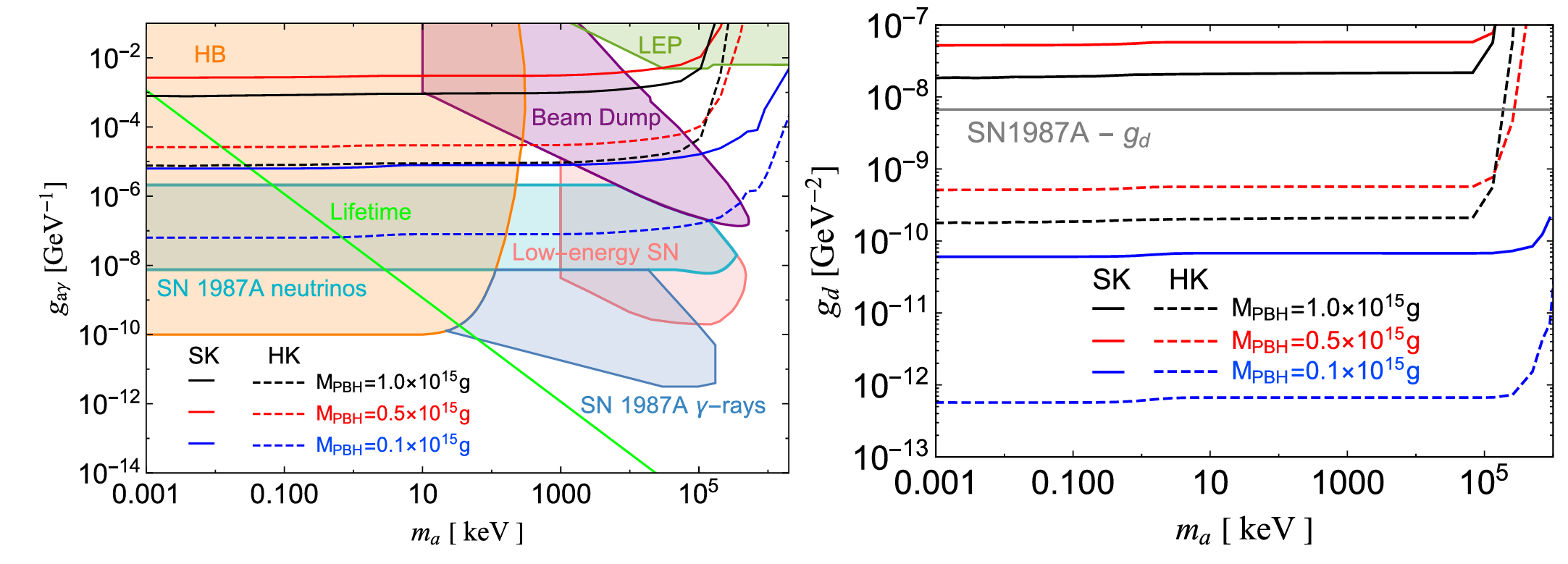 Projected sensitivity for PBH-DM fraction and ALP couplings
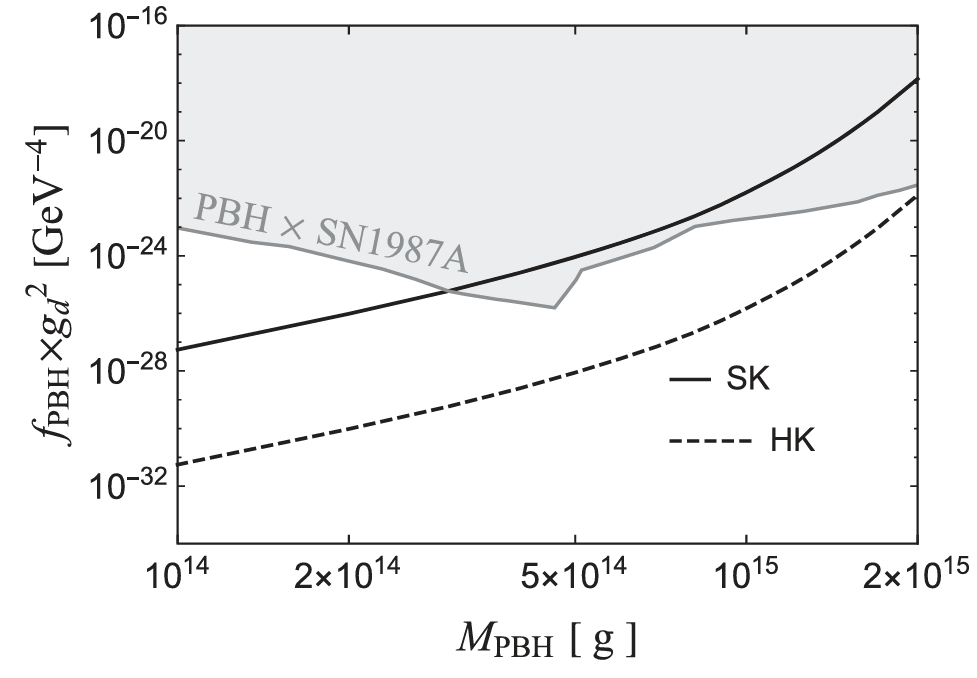 2. Search for ALP at gamma-ray experiments
b)  Events rates
Our work: 2504.14185
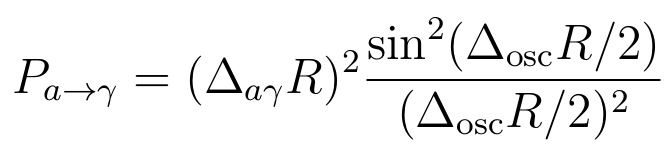 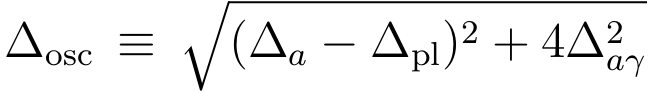 Under the resonant condition, axion-photon coupling induces coherent ALP-photon oscillations, there by converting ALPs into detectable photons.
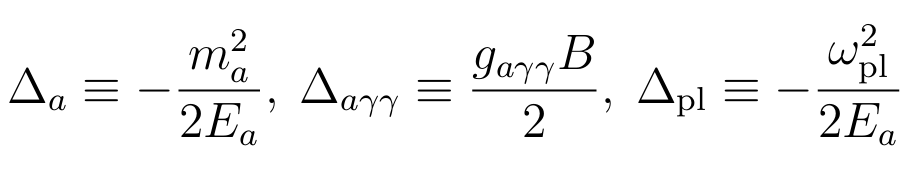 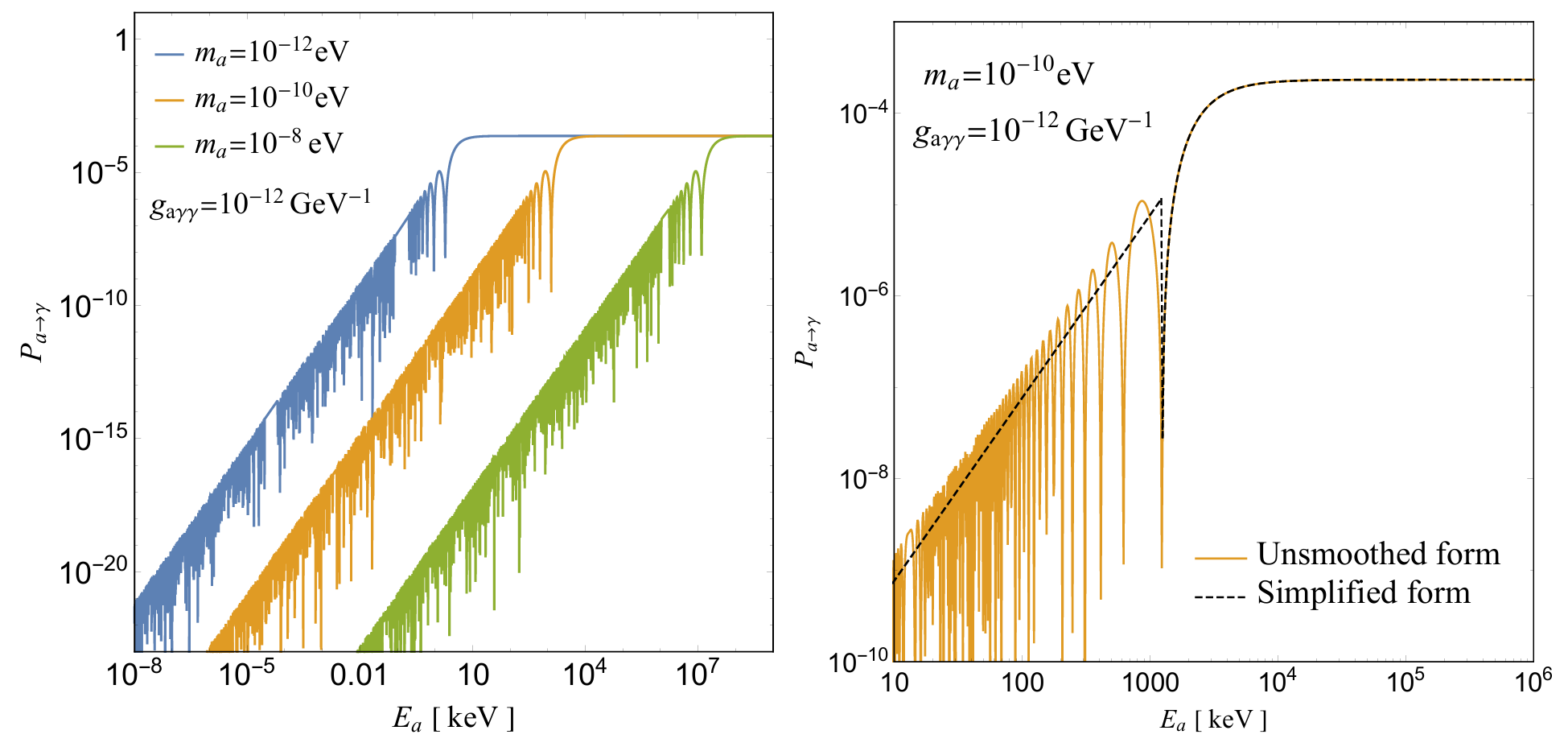 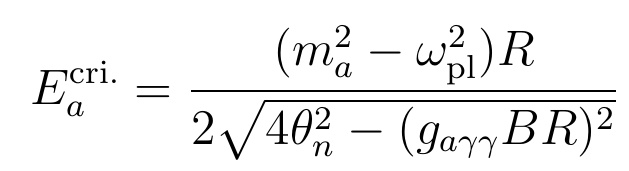 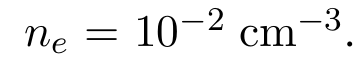 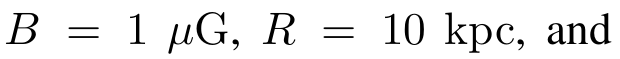 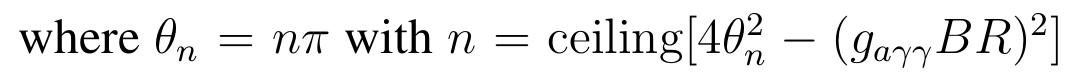 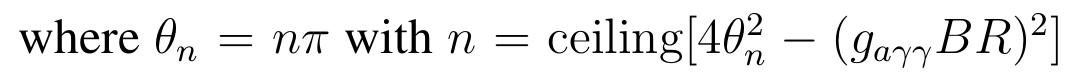 RoI
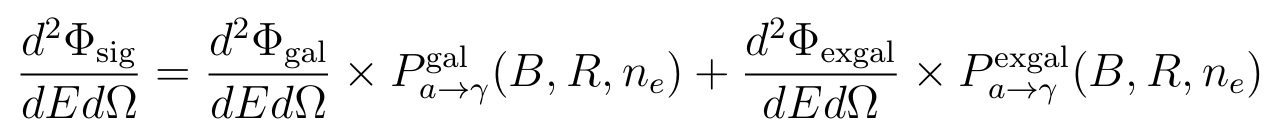 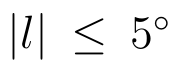 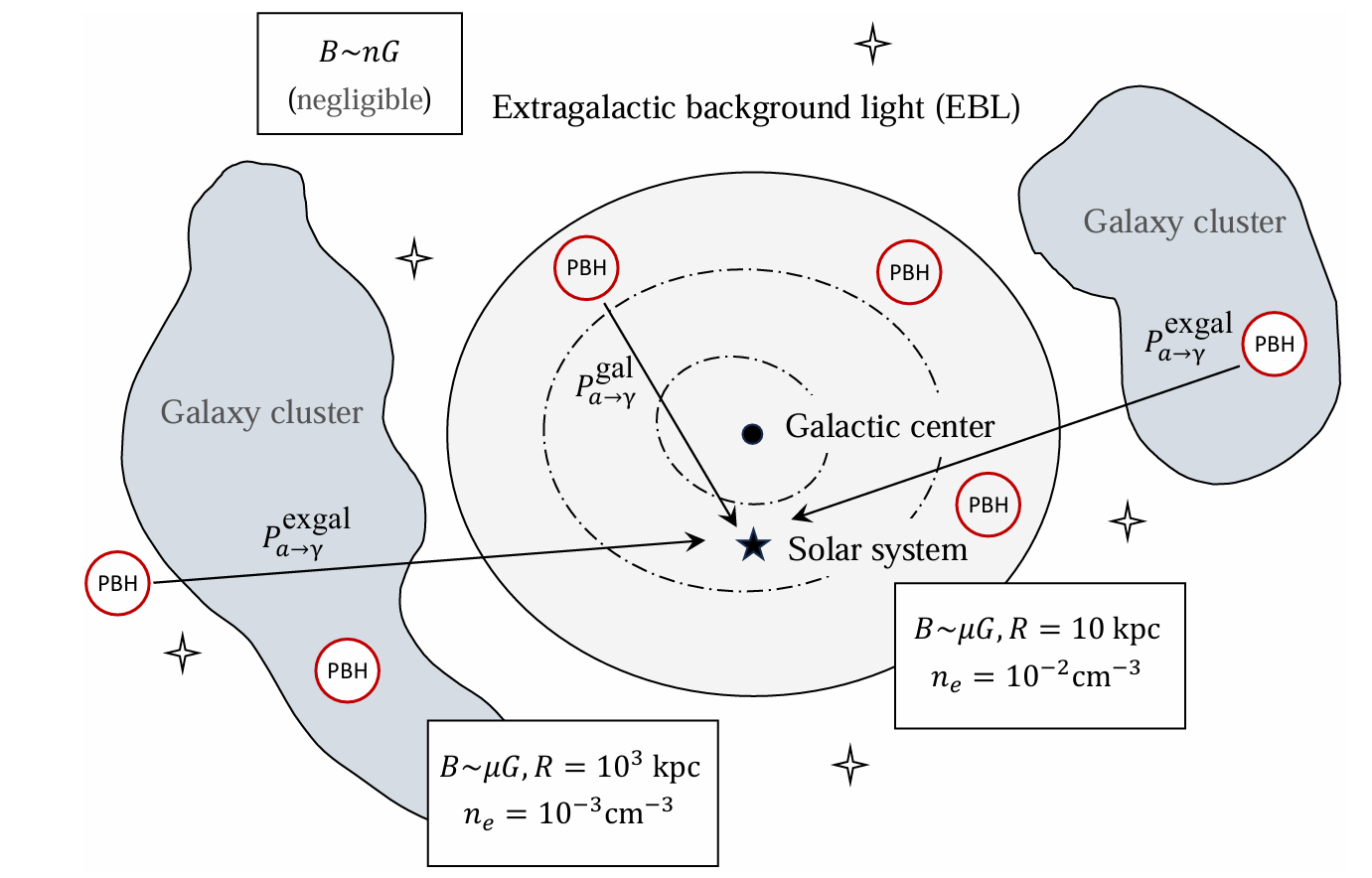 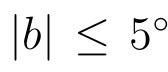 Proposed gamma-ray experiments:
AMEGO [NASA]
(All-sky Medium Energy 
Gamma-ray Observatory)
e-ASTROGAM [ESA]
(`enhanced` ASTROGAM))
MAST [Russia]
(Massive Argon Space Telescope)
Energy window
Experiments
PBH mass (spin0)
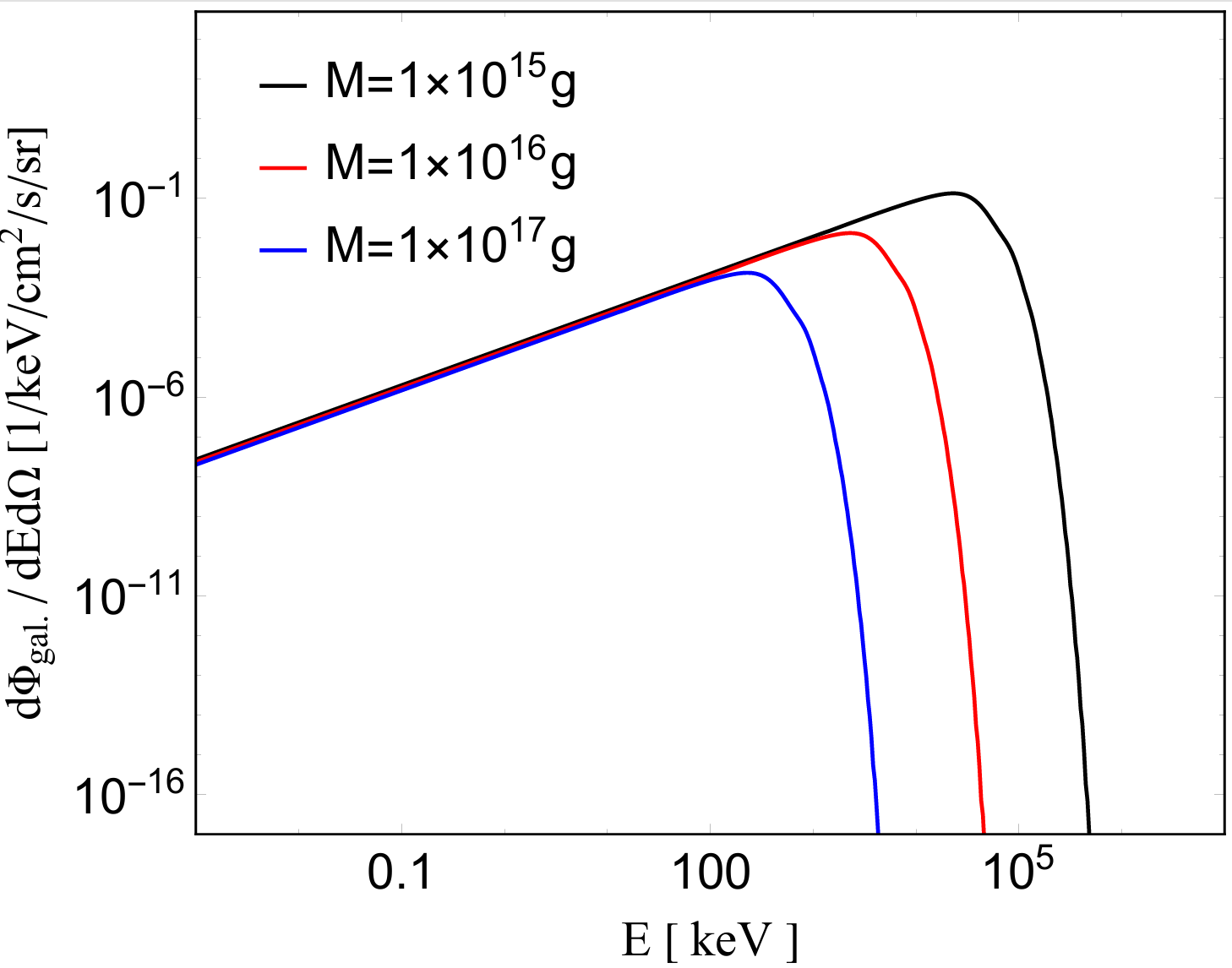 AMEGO [NASA]
(All-sky Medium Energy 
Gamma-ray Observatory)
e-ASTROGAM [ESA]
(`enhanced` ASTROGAM))
MAST [Russia]
(Massive Argon Space Telescope)
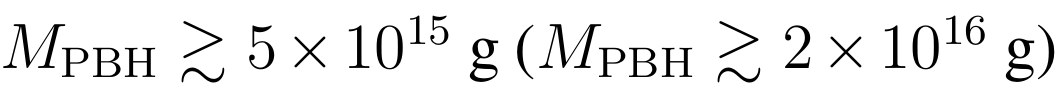 150keV−5MeV
100MeV−3GeV
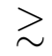 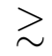 100MeV−3GeV
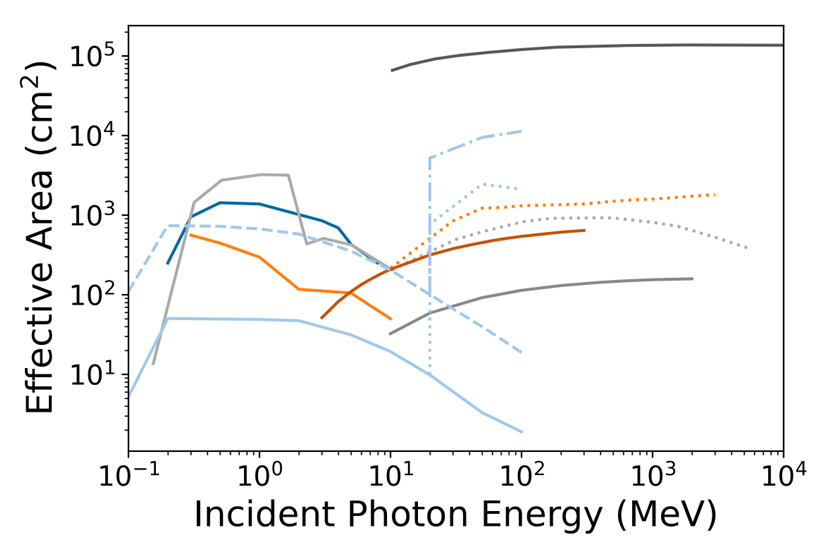 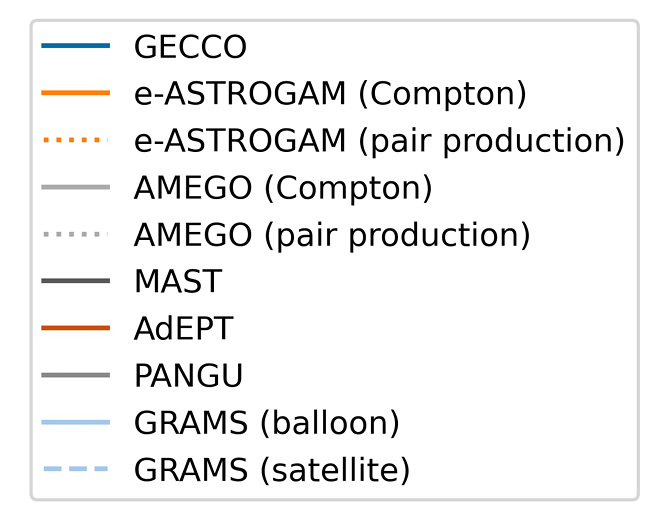 150keV−5MeV
100MeV−3GeV
cited from Phys.Rev.D 111 (2025) 8, 8
Differential gamma-ray flux from PBH emitted ALPs after propagating through the galactic (solid lines) or extragalactic (dashed lines) background magnetic fields.
The background flux of extragalactic gamma-rays
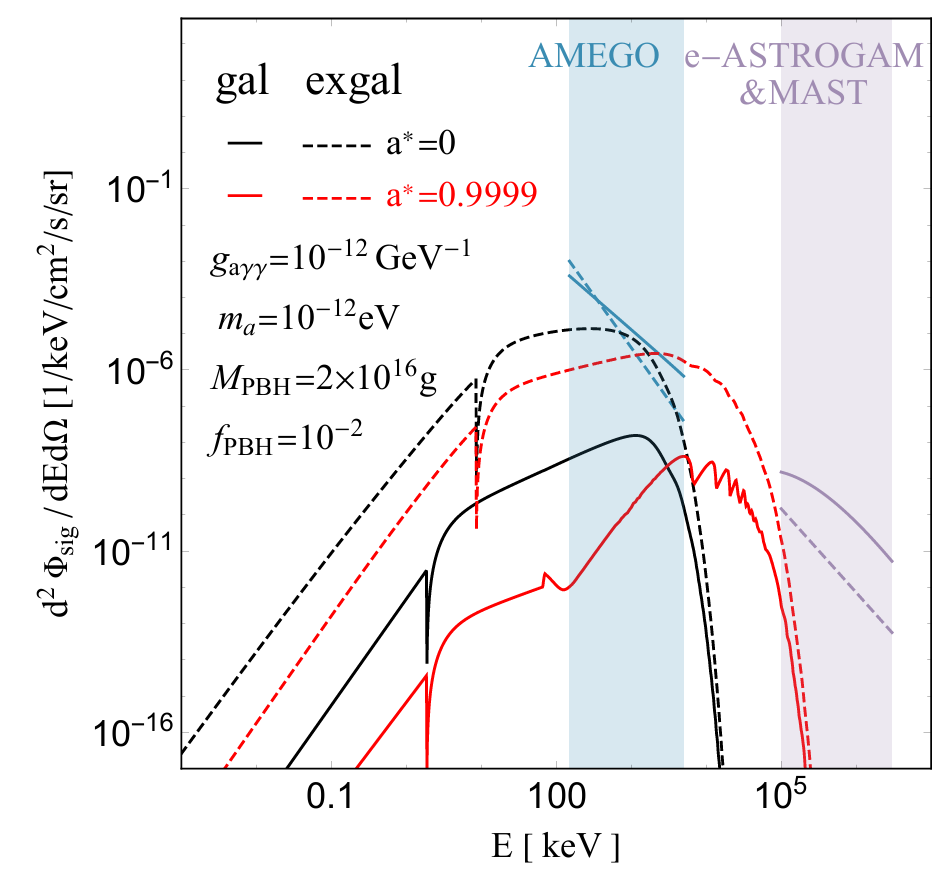 Phys. Lett. B 808, 135624 (2020).
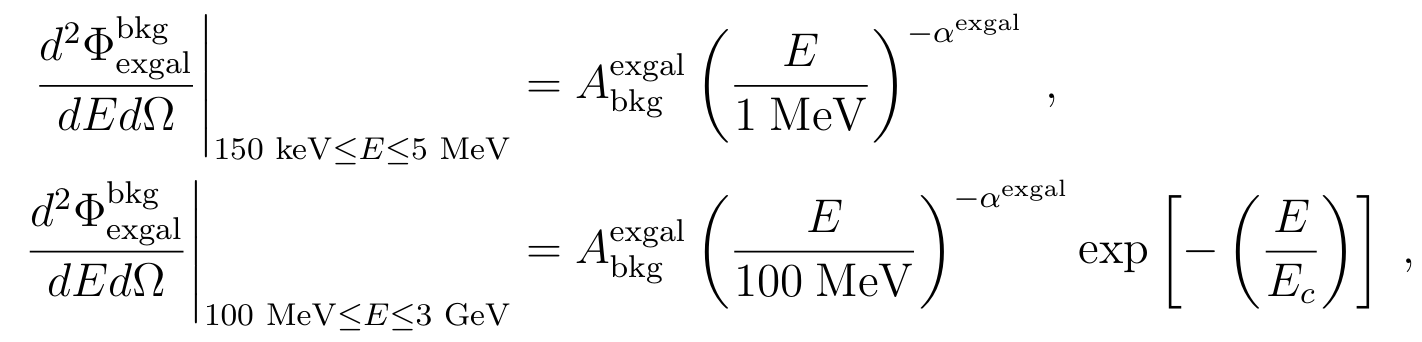 Fermi-LAT, Astrophys. J. 799, 86 (2015)
The background flux of galactic gamma-rays
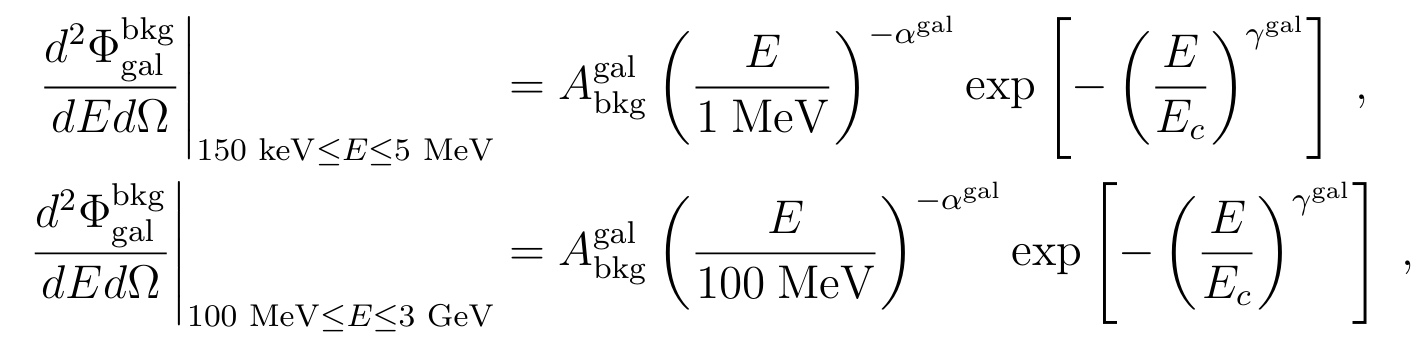 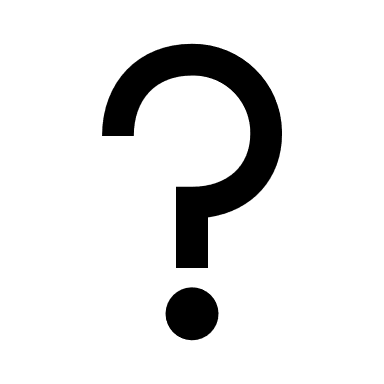 How to establish the connection between PBHs and ALPs?
ALPs themselves are products of PBH radiation:
    (a). ALPs convert into detectable photonic signals during their propagation through the interstellar medium. 
    (b). When reaching terrestrial detectors, ALPs undergo conversion into observable signals.
1-(a). Interstellar medium
1-(b). Terrestrial detectors
2. The fermionic particles radiated by PBHs interact with ALPs that constitute DM, 
    then emit photons. (inverse Compton process)
γ
PBH
PBH ALPs
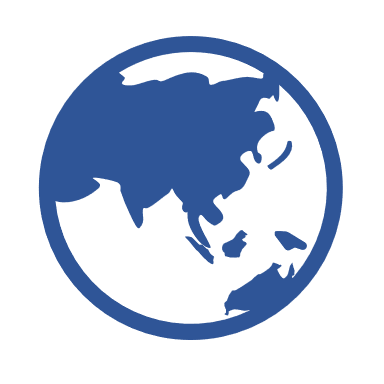 Magnetic filed
PBH ALPs
DM ALPs
γ
PBH fermion
2. Inverse Compton process
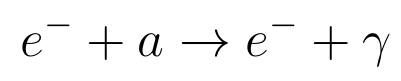 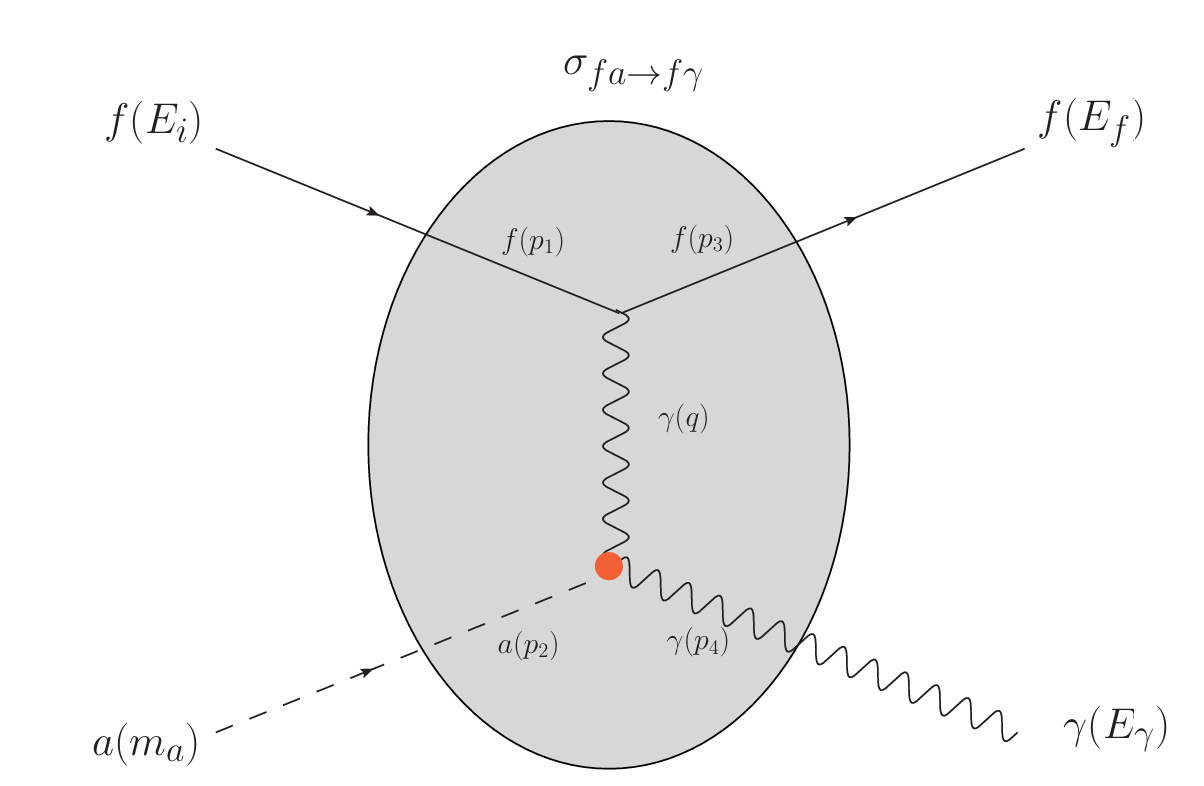 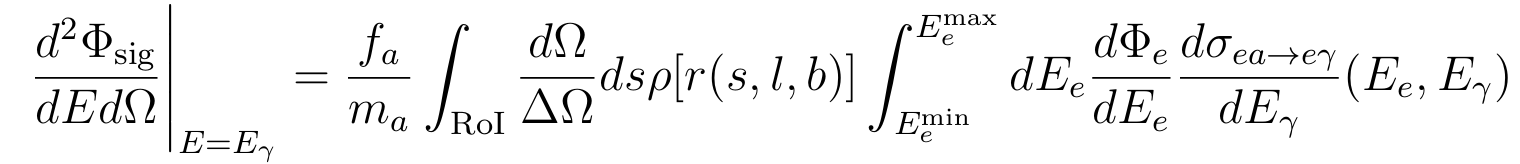 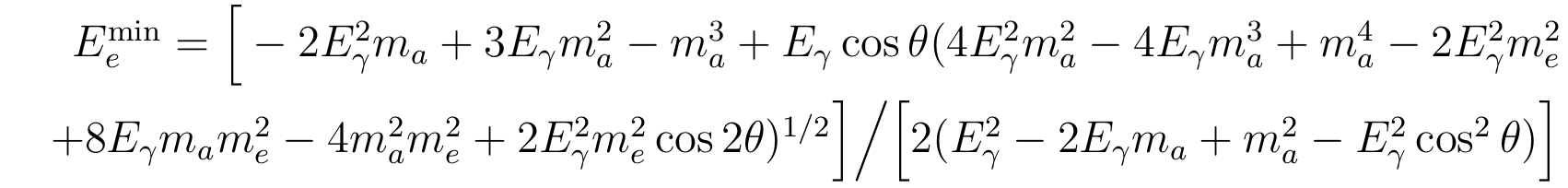 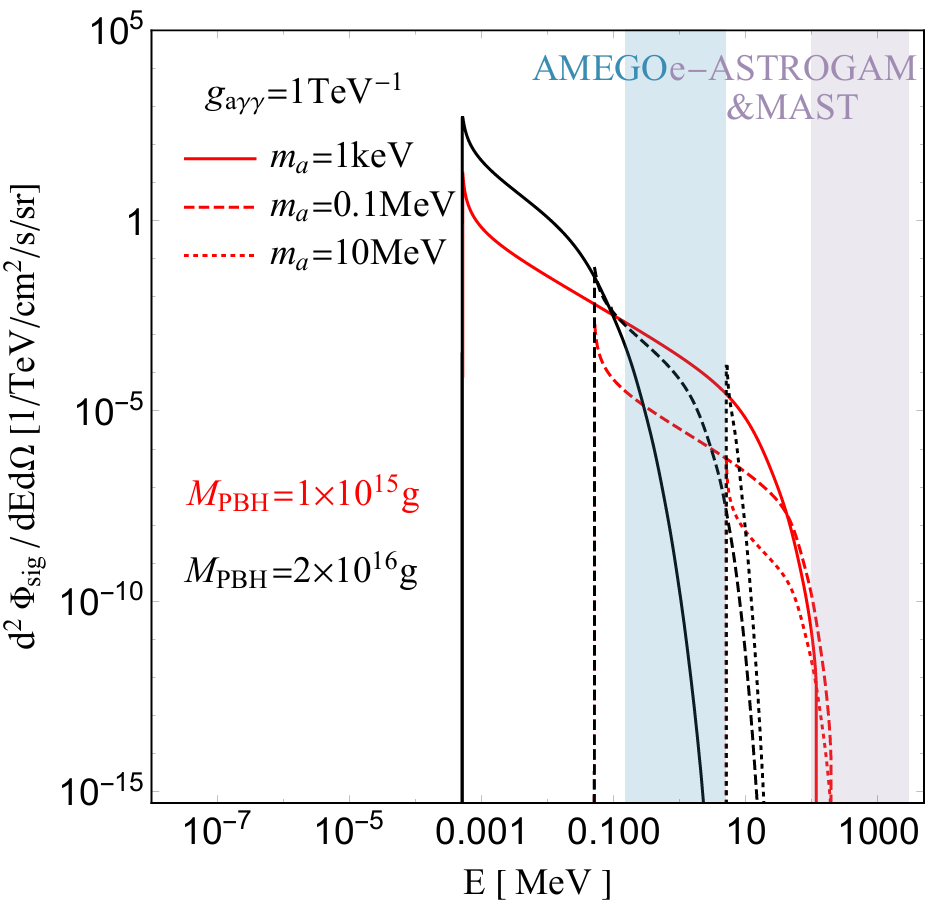 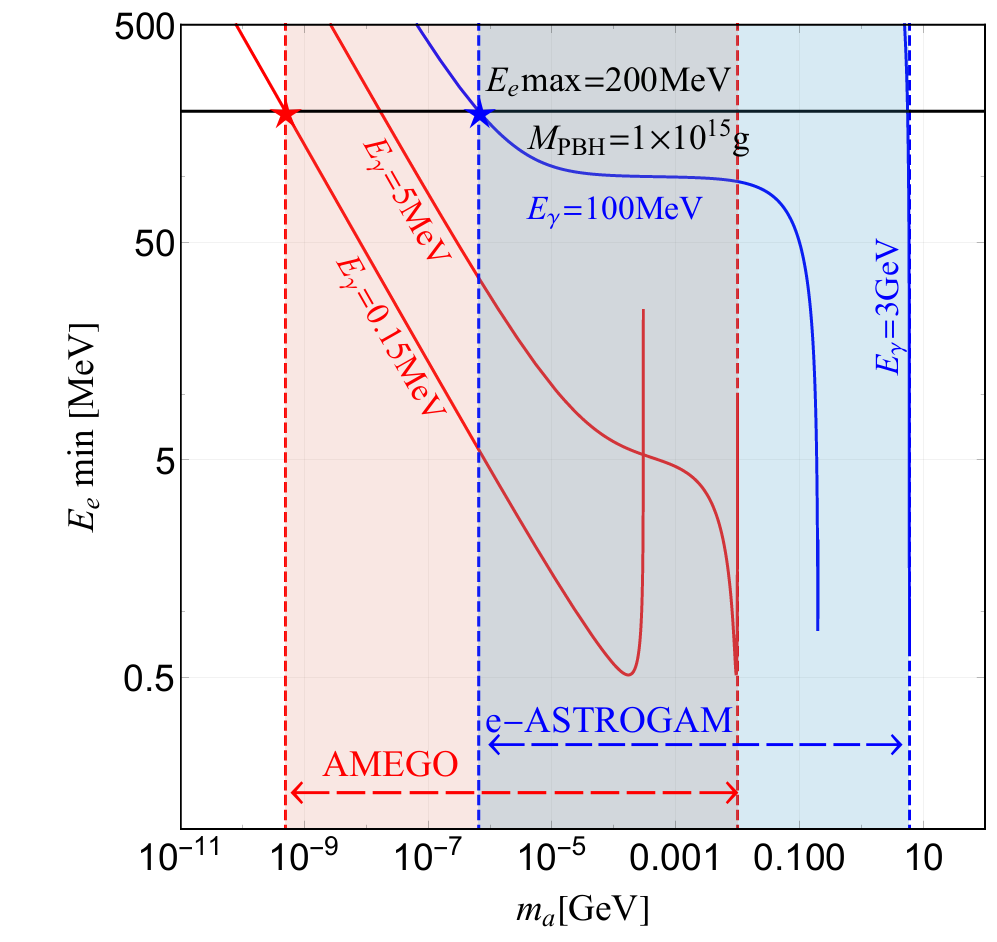 Phys.Rev.D 111 (2025) 4, 043011
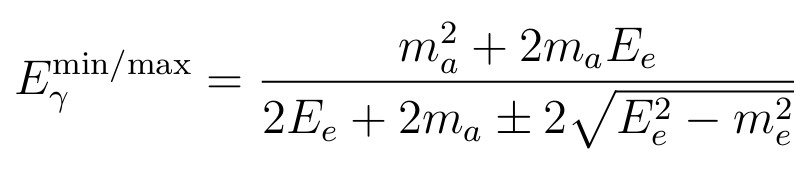 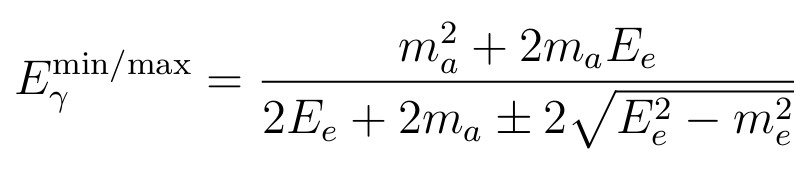 Kinematical condition confines
the axion mass range!
JCAP 02, 021 (2018),
We employ the Fisher forecasting method to numerically evaluate the detection prospects for PBHs and light ALPs.
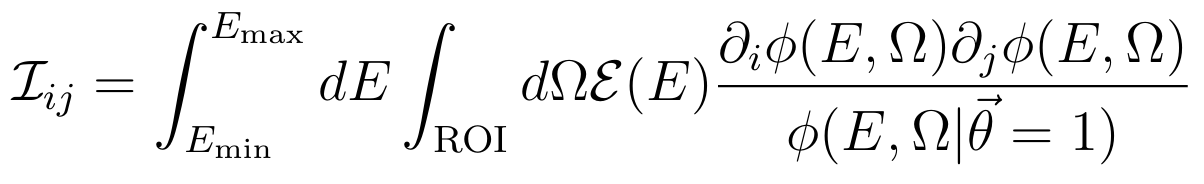 The core principle is to utilize the Fisher information matrix (computed from the first and second derivatives of the signal spectrum function) to quantify the sensitivity of observed data to selected parameters.
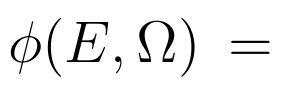 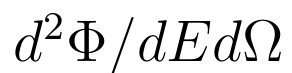 One can evaluate the profiled Fisher information matrix,
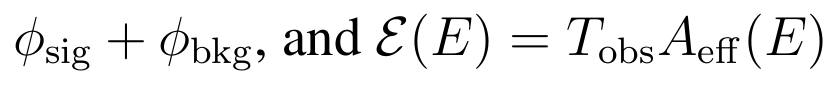 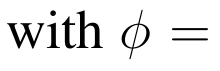 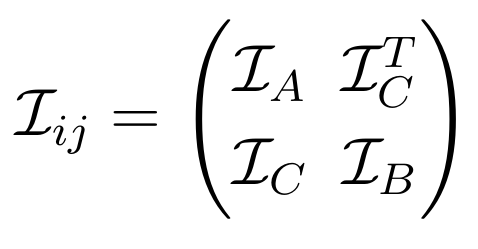 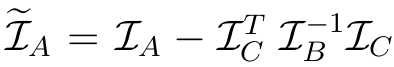 b) Projected sensitivity for PBH-DM fraction and ALP couplings
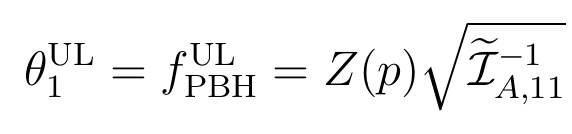 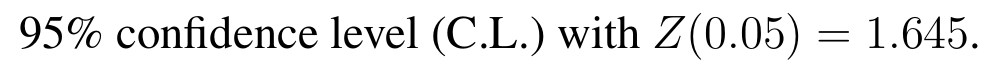 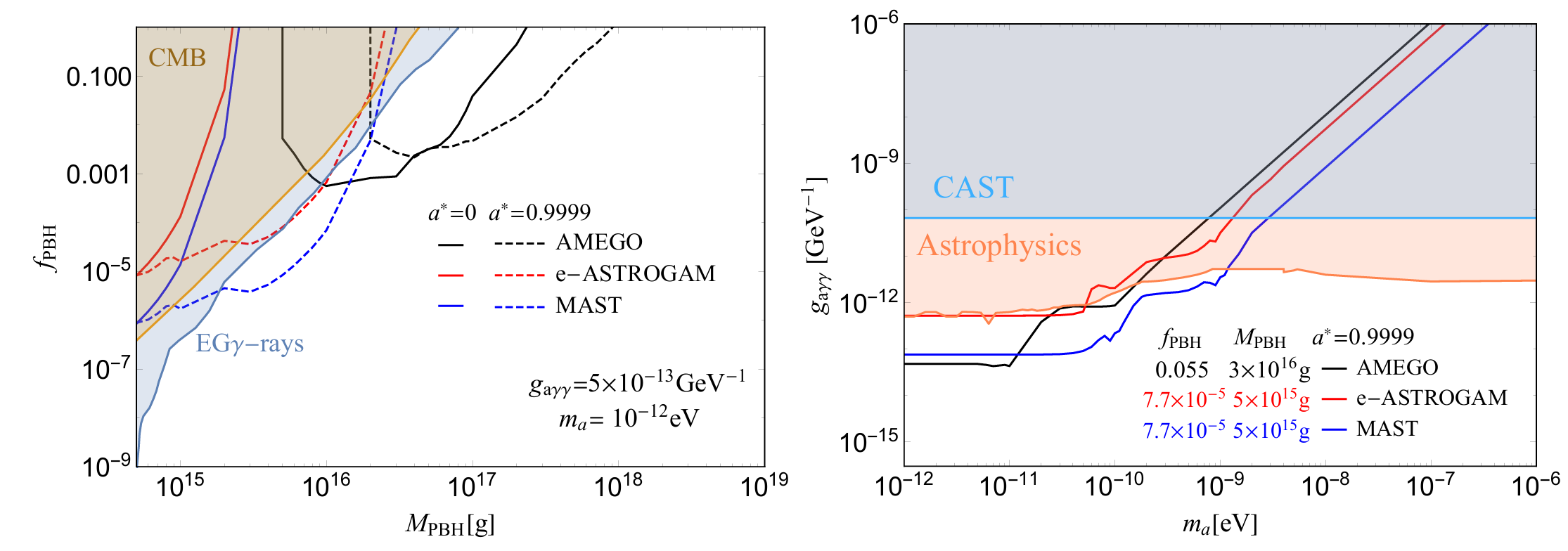 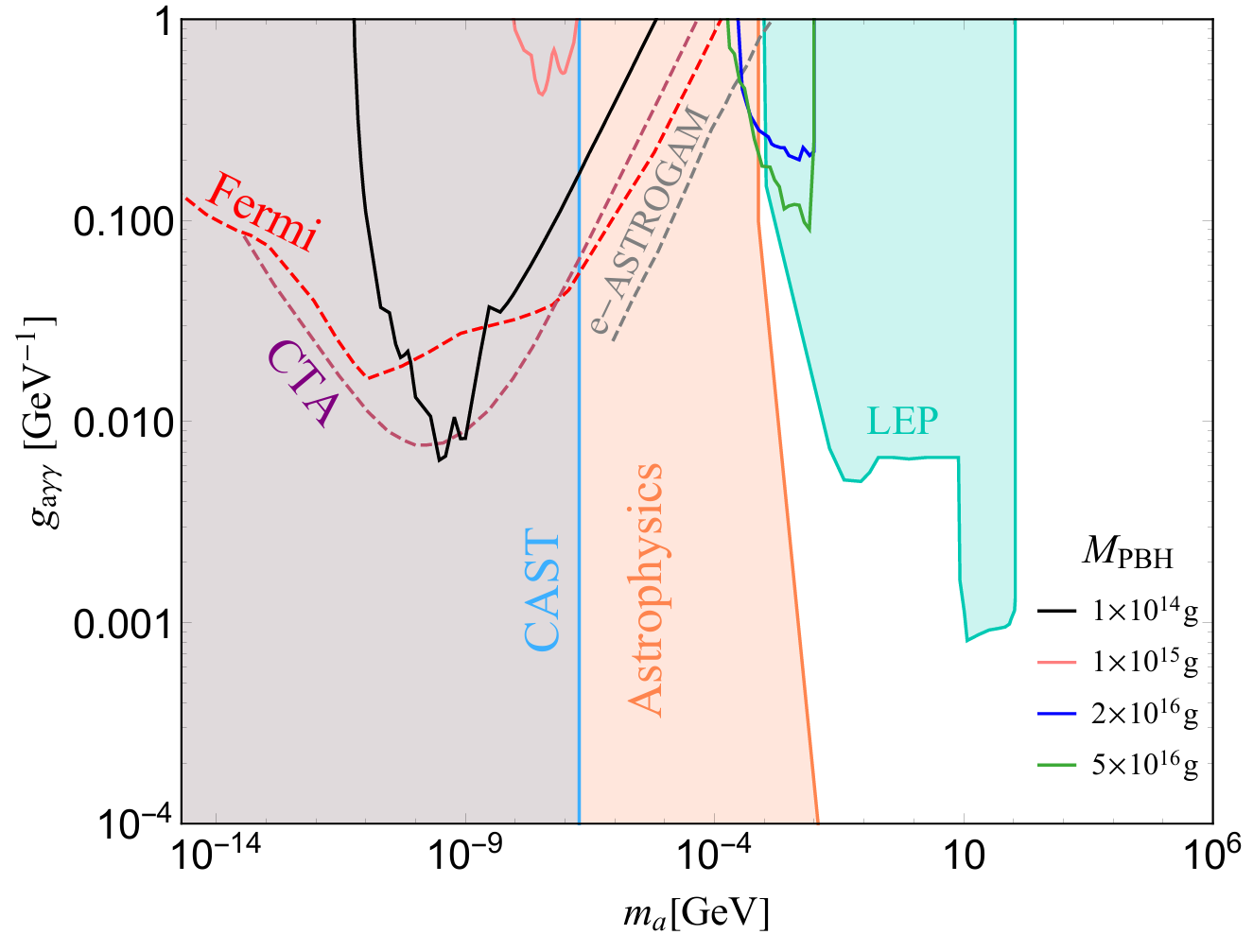 4. Summary
Thanks!